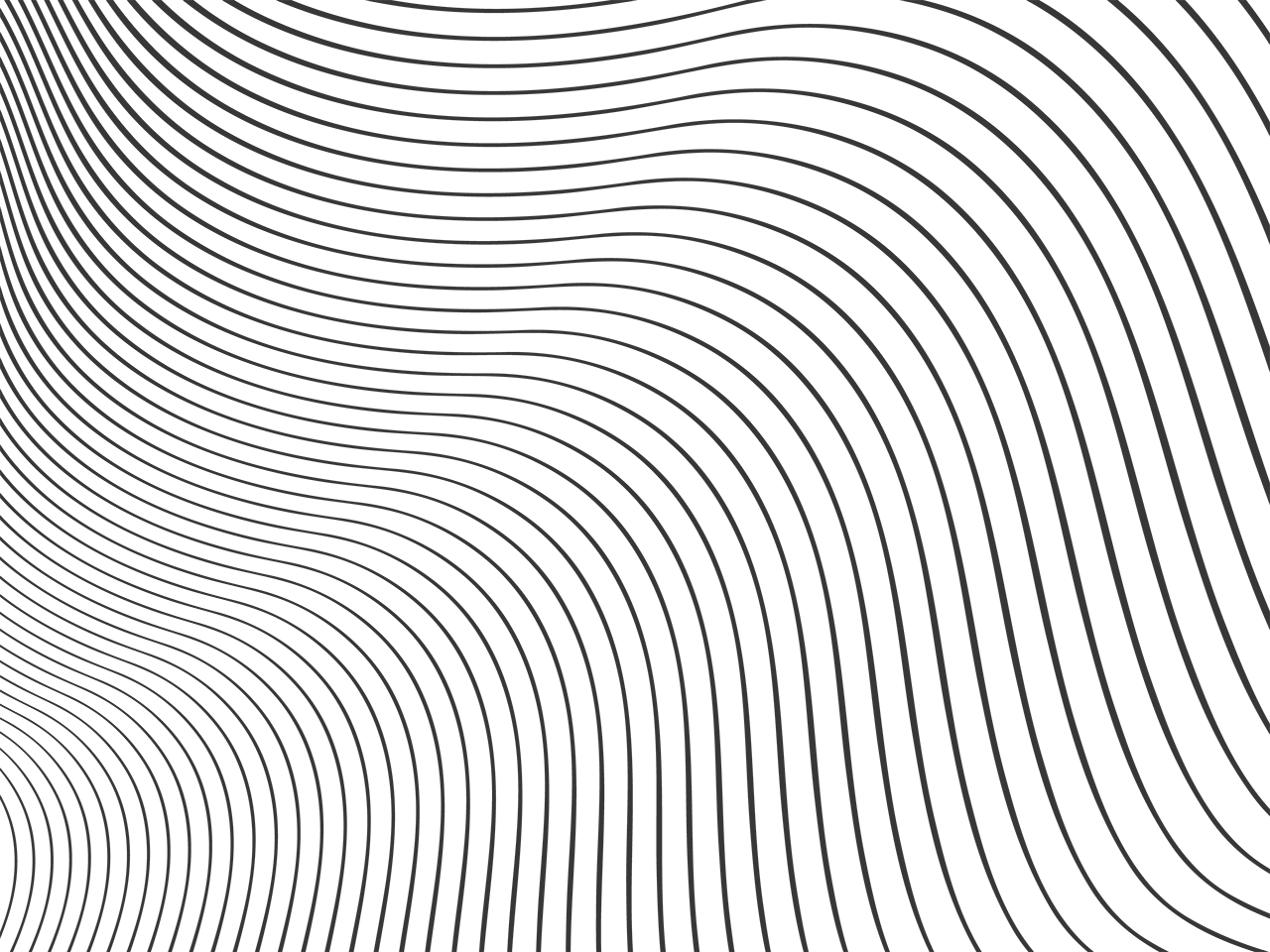 DATABASE, PROGRAMMING AND WEB TECHNOLOGIES
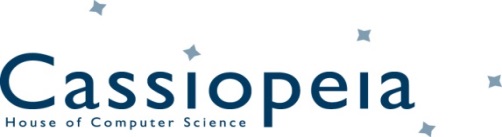 NAMEname@cs.aau.dk
Phone: 9940 xxxx
Klik for at tilføje undertitel, navn mv.
NAMEname@cs.aau.dk
Phone: 9940 xxxx
NAMEname@cs.aau.dk
Phone: 9940 xxxx
Department of Computer Science
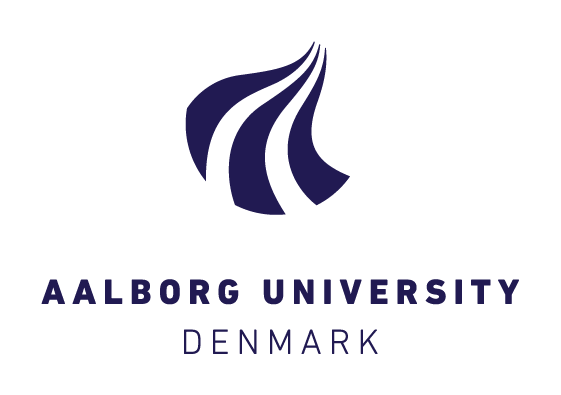